График на самостоятелните работи в III г клас
за II срок
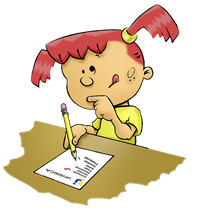 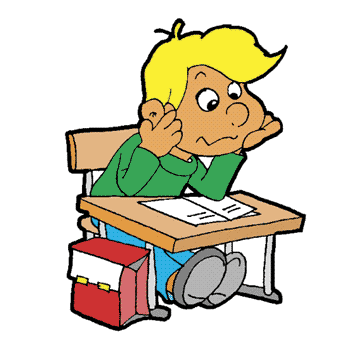 Класен ръководител: Теодора Петрова